Final Code Generation and  Code Optimization
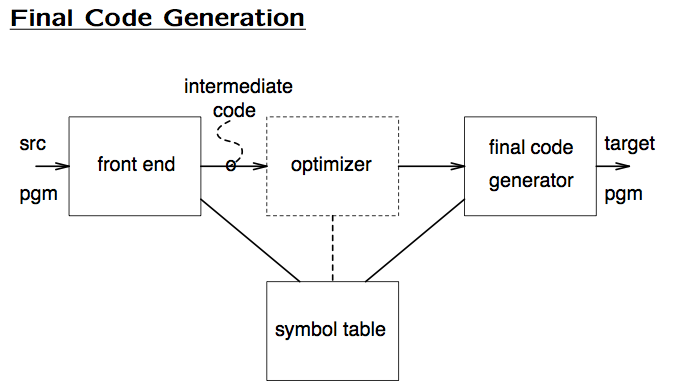 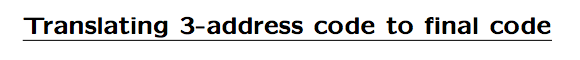 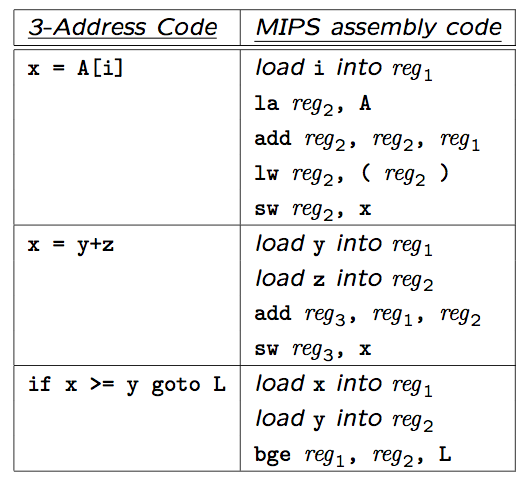 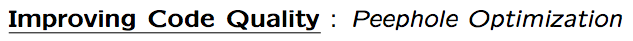 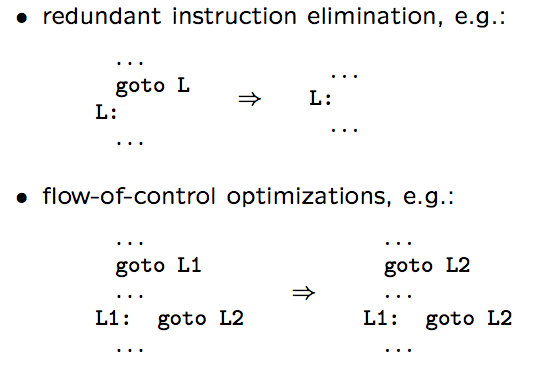 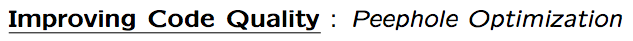 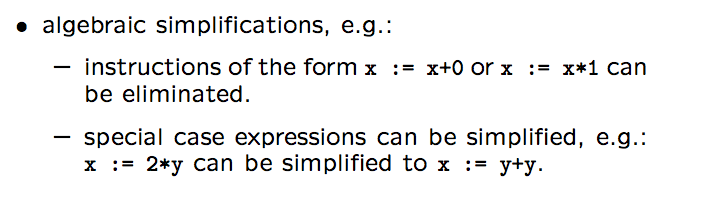 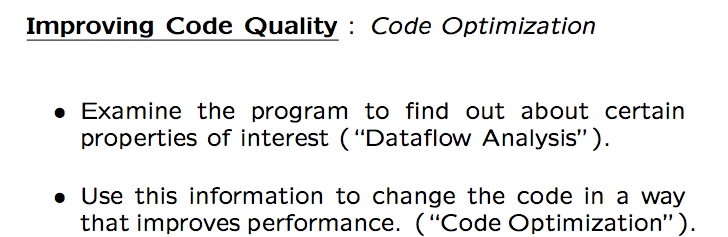 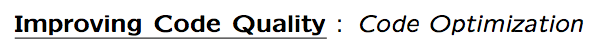 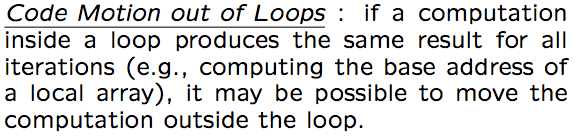 for ( i=0; i < N; i++) {
   base = &a[0];
   crt = *(base + i);
}
base = &a[0];
for ( i=0; i < N; i++) {
   crt = *(base + i);
}
original code
optimized code
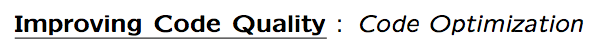 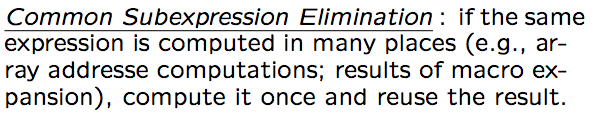 tmp = &a[0]+offset; 
e1 = *(tmp +i);
e2 = *(tmp +j);
e1 = *(&a[0]+offset +i);
e2 = *(&a[0]+offset +j);
original code
optimized code
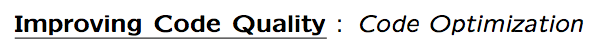 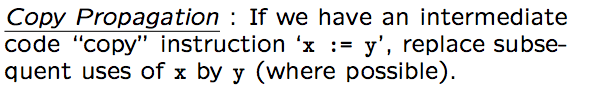 y = …
x = y;
b = x / 2;
y = …
b = y / 2;
original code
optimized code
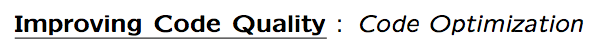 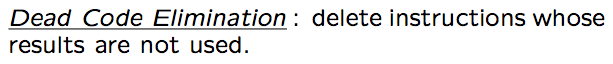 if (1)
  x = y;
else
  x = z;
x = y;
original code
optimized code
Basics of Code Optimization and Machine Code Generation
Construct Control Flow Graph (CFG) Representation for the Intermediate Code 
 Algorithm for building CFG

Perform Data Flow Analysis to Collect Information Needed for Performing Optimizations
 Variable Liveness Analysis

Perform Optimizations and Generate Machine Code
 Algorithm for Register Allocation
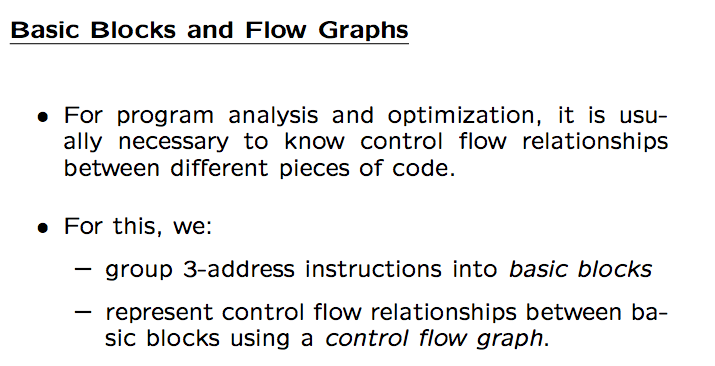 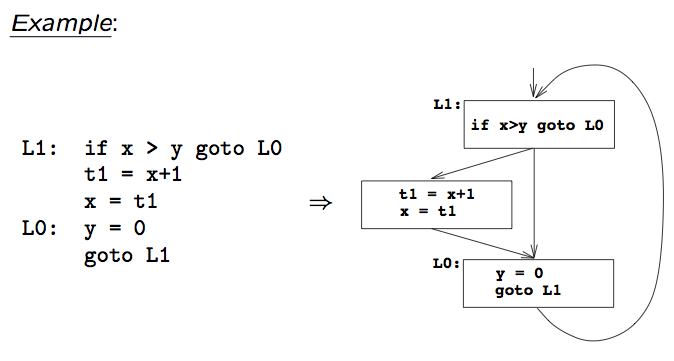 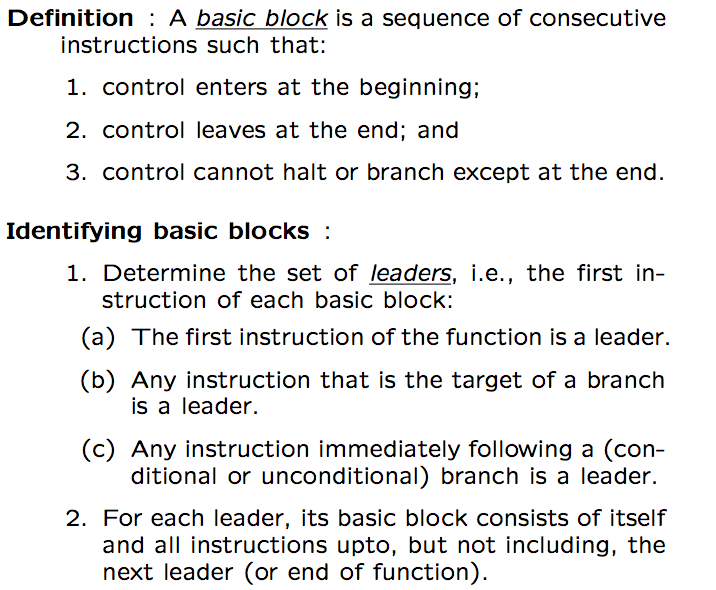 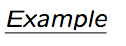 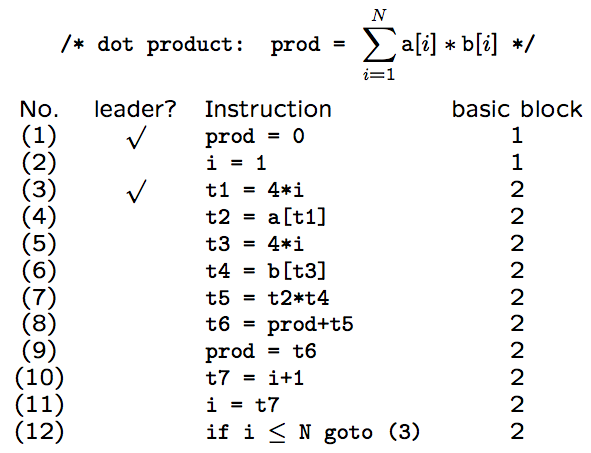 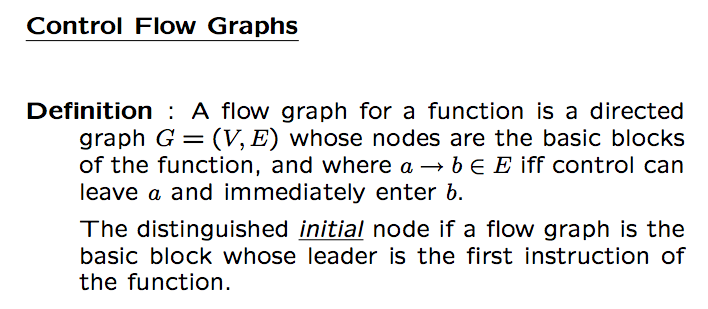 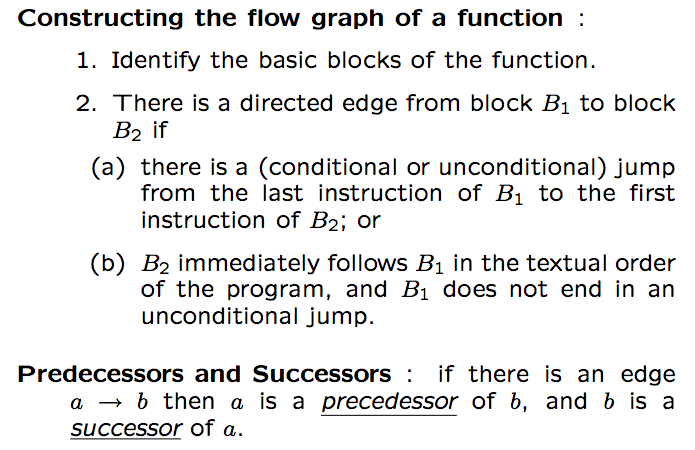 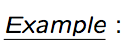 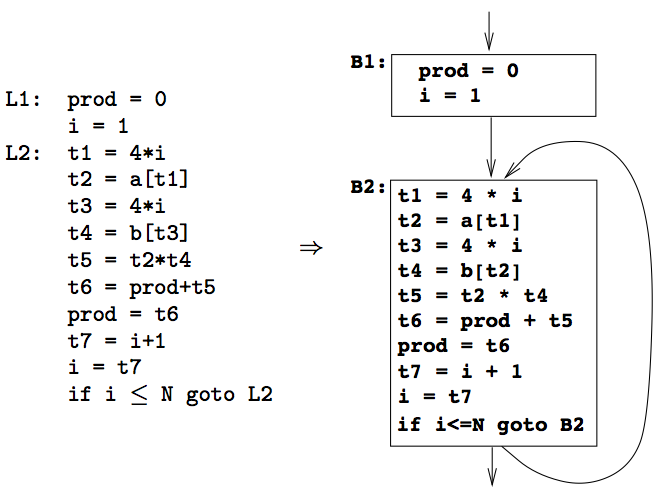 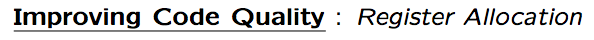 Rationale
A value in a register can be accessed much more efficiently than one in memory
Liveness Analysis to build Live Ranges
Identifies durations for which each variable could benefit from using a register
Perform Register Allocation
CPU has limited registers  keep frequently used values in registers
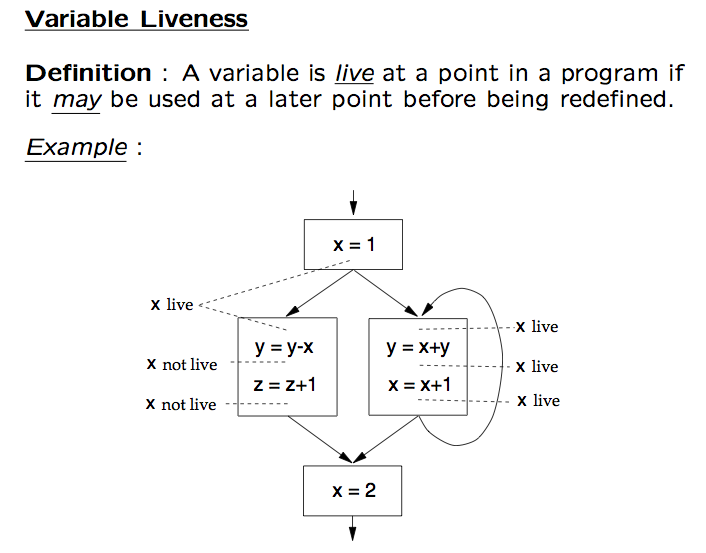 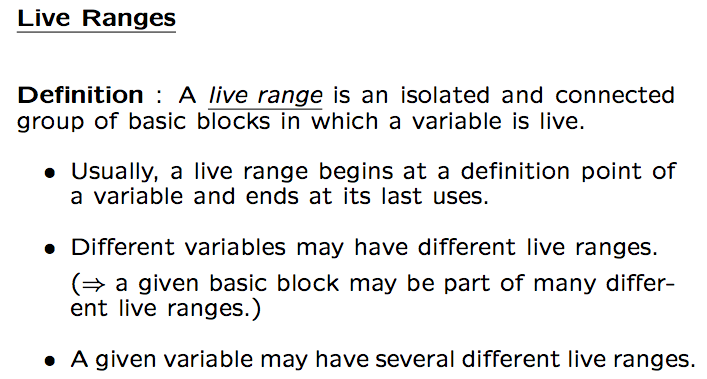 21
2 Live Ranges of  x
1 Live Range of   y
Start
Start
define x
define y
define x
define y
use x
use x
use x
use x
use y
use y
define x
use y
define x
use y
use x
use x
use x
use x
use x
use x
End
End
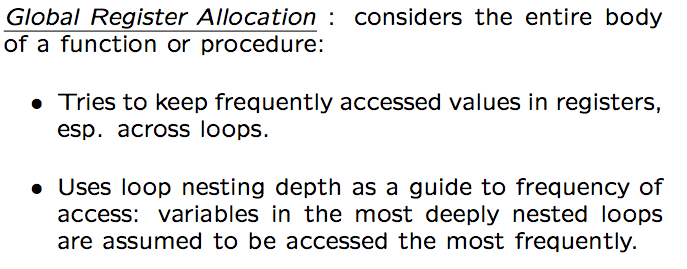 read A
D = A+1
read B
D = D+B
D = A+1
read C
D = D+C
print A,D
A
R1
R3
R2
Register Interference Graph
nodes: live ranges
edges: live ranges overlap
B
C
k-coloring, where k is 
the number of registers
D
Attempt n-coloring
Color the interference graph using R colors where R is the number of registers.
Observation: If there is a node n with < R neighbors, then no matter how the neighbors are colored, there will be at least one color left over to color node n.
	Remove n and its edges to get G’
	Repeat the above process to get G’’
	…….
	If an empty graph results, R-coloring is possible. Assign colors in reverse of the order in which they were removed.
25
Attempt Coloring Contd..
Input: Graph G
Output: N-coloring of G
While there exists n in G with < N edges do
	Eliminate n & all its edges from G; list n
End while
If G is empty the
	for each node i in list in reverse order do
		Add i & its edges back to G; 
		choose color for i
	endfor
End if
26
A
A
B
C
{empty graph}
D
D
R1
R3
R2
A
A
R1
R1
B
C
{empty graph}
R3
R3
D
D
R2
R2
A
Spill A in
Memory
{empty 
 graph}
D
B
B
C
C
D
D
R1
R2
B
C
A
R1
{empty 
 graph}
D
R1
A kept in
Memory
R2
D
R2
Liveness Analysis and Live Range Construction
Global Analysis
 Finds what variables are live at basic block boundaries

Local Analysis 
 Finds what variables are live at all points within basic blocks

Build Live Ranges
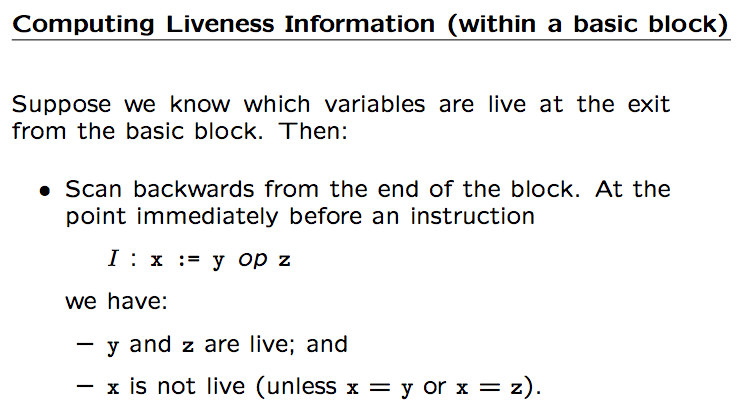 { }
Input a
Input b
y = a + b
y = y – 1
x = a + 1
Print  x + y
{ a }
-- x is not live
-- y and z are live


Live Before I = ( Live After I – {x} ) U  {y, z}
{ a, b }
{ y, a }
{ y, a }
{ x, y }
{ }
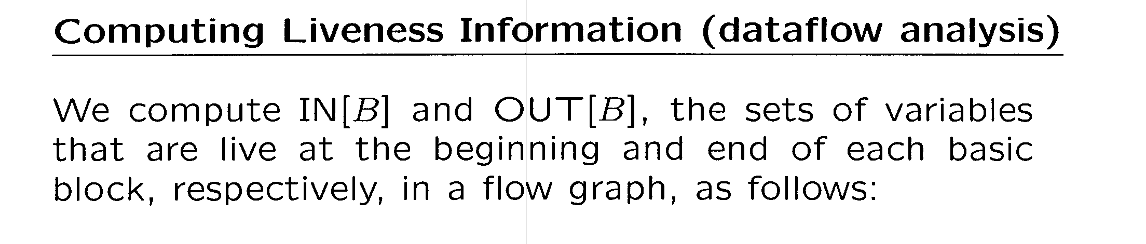 IN[B]
GEN[B] = {X}
B makes X live on entry to B
Y = …
B
KILL[B] = {Y}
B makes Y not live on entry to B
… = X
OUT[B]
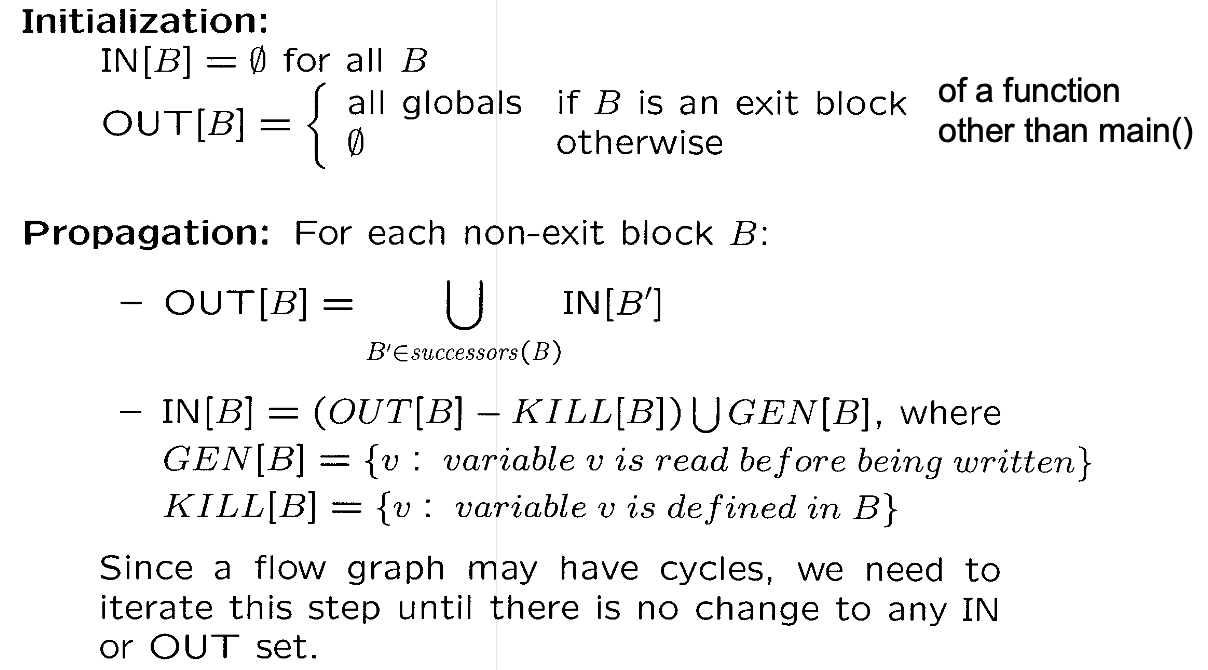 B
B’
Start
define x
define y
GEN[1] = - 
KILL[1] = x,y
1
GEN[2] = x 
KILL[2] = -
use x
2
GEN[3] = x 
KILL[3] = -
GEN[4] = y 
KILL[4] = -
use x
use y
4
3
define x
use y
GEN[6] = y 
KILL[6] = x
GEN[5] = x 
KILL[5] =  -
use x
6
5
GEN[8] = x 
KILL[8] = -
GEN[7] = x 
KILL[7] = -
use x
use x
7
End
8
IN[1] = (OUT[1] – KILL[1]) U GEN[1] = OUT[1] - {x,y}
OUT[1] = IN[2] U IN[4]
IN[2] = (OUT[2] – KILL[2]) U GEN[2] = OUT[2] U {x}
OUT[2] = IN[3] U IN[4]
IN[3] = (OUT[3] – KILL[3]) U GEN[3] = OUT[3] U {x}
OUT[3] = IN[3] U IN[5]
IN[4] = (OUT[4] – KILL[4]) U GEN[4] = OUT[4] U {y}
OUT[4] = IN[5] U IN[6]
IN[5] = (OUT[5] – KILL[5]) U GEN[5] = OUT[5] U {x}
OUT[5] = {}
IN[6] = (OUT[6] – KILL[6]) U GEN[6] = (OUT[6] – {x}) U {y}
OUT[6] = IN[7] U IN[8]
IN[7] = (OUT[7] – KILL[7]) U GEN[7] = OUT[7] U {x}
OUT[7] = {}
IN[8] = (OUT[8] – KILL[8]) U GEN[8] = OUT[8] U {x}
OUT[8] = IN[8]
OUT(b) = Us in Succ(b)   IN(s)
IN(b) = (OUT(b) – KILL(b)) U GEN(b)
IN[1] = OUT[1] - {x,y}
OUT[1] = IN[2] U IN[4]
IN[2] = OUT[2] U {x}
OUT[2] = IN[3] U IN[4]
IN[3] = OUT[3] U {x}
OUT[3] = IN[3] U IN[5]
IN[4] = OUT[4] U {y}
OUT[4] = IN[5] U IN[6]
IN[5] = OUT[5] U {x}
OUT[5] = {}
IN[6] = (OUT[6] – {x}) U {y}
OUT[6] = IN[7] U IN[8]
IN[7] = OUT[7] U {x}
OUT[7] = {}
IN[8] = OUT[8] U {x}
OUT[8] = IN[8]
Start
OUT(b) = Us in Succ(b)   IN(s)			

IN(b) = (OUT(b) – KILL(b)) U GEN(b)
-
define x
define y
GEN[1] = - 
KILL[1] = x,y
IN
x,y
……
1
x,y
GEN[2] = x 
KILL[2] = -
use x
OUT
x,y
2
x,y
x
GEN[3] = x 
KILL[3] = -
GEN[4] = y 
KILL[4] = -
use x
use y
x
x,y
4
3
x
y
define x
use y
GEN[6] = y 
KILL[6] = x
GEN[5] = x 
KILL[5] =  -
use x
x
-
6
5
x
x
GEN[8] = x 
KILL[8] = -
GEN[7] = x 
KILL[7] = -
use x
use x
x
-
7
End
8
2 Live Ranges of  x
1 Live Range of   y
Start
Start
define x
define y
define x
define y
use x
use x
use x
use x
use y
use y
define x
use y
define x
use y
use x
use x
use x
use x
use x
use x
End
End
Algorithm for solving data flow equations:
For each block B do
    if B is the exit block then
          OUT[B] = set of global variables
          IN[B] = (OUT[B] – KILL[B]) U GEN[B]
    else
          OUT[B] = IN[B] = { }
    endif
Endfor
DONE = false
While not DONE do
       DONE = true;
       for each B which is not the exit block do
                 new   =         U              IN[B’] 
                               B’ ε SUCC(B)
                 if new != OUT[B] then
                        DONE = false;
                        OUT[B] = new;
                        IN[B] = (OUT[B] – KILL[B]) U GEN[B]
                 Endif
       Endfor
Endwhile
Sample Problems for Review
Input X
Input Y
X=X+Y
1. Input X
2. Input Y
3. X=X+Y
4.  If Z<0 go to 7
5.  X=X+1
6.  Go to 8
7.  X=X-1
8.  Y=Y+1
9.  T=X+Y
10. If Z==T go to 4
11. Output Z
4.  If Z<0 go to 7
5.  X=X+1
6.  Go to 8
f
t
7.  X=X-1
8.  Y=Y+1
9.  T=X+Y
10. If Z==T go to 4
t
f
11. Output Z
Input X
Input Y
If X<Y go to L1
Input X
        Input Y
        If X<Y go to L1
        Z=X+Y
        X=Y
       Go to L2
L1:  Z=X-Y
       X=Y
L2:  Output X
       Output Y
       Output Z
f
t
Z=X+Y
X=Y
Go to L2
L1: Z=X-Y
      X=Y
L2:  Output X
       Output Y
       Output Z
IN[1] = { }
Input X
Input Y
If X<Y go to L1
1
GEN[1] = { }
KILL[1] = {X,Y}
OUT[1] = {X,Y}
f
t
IN[3] = {X,Y}
Z=X+Y
X=Y
Go to L2
IN[2] = {X,Y}
L1: Z=X-Y
      X=Y
2
3
GEN[3] = {X,Y}
KILL[3] = {X,Z}
GEN[2] = {X,Y}
KILL[2] = {X,Z}
OUT[2] = {X,Y,Z}
OUT[3] = {X,Y,Z}
L2:  Output X
       Output Y
       Output Z
IN[4] = {X,Y,Z}
4
GEN[4] = {X,Y,Z}
KILL[4] = { }
OUT[4] = { }
LIVE RANGES OF X, Y and Z
Input X
Input Y
If X<Y go to L1
Input X
Input Y
If X<Y go to L1
Input X
Input Y
If X<Y go to L1
Z=X+Y
X=Y
Go to L2
Z=X+Y
X=Y
Go to L2
Z=X+Y
X=Y
Go to L2
L1: Z=X-Y
      X=Y
L1: Z=X-Y
      X=Y
L1: Z=X-Y
      X=Y
L2:  Output X
       Output Y
       Output Z
L2:  Output X
       Output Y
       Output Z
L2:  Output X
       Output Y
       Output Z
LIVE RANGES OF X, Y and Z
X1
Y
X2
Z
INTERFERENCE GRAPH
X1
Y
X1
X2
Y
Z
X2
Z
REGISTER ALLOCATION: R1, R2, R3
REMOVE DEGREE<3  
           X1, X2, Z; Y
X1
X2
Y
Z
COLOR IN REVERSE ORDER
          Y		R1
		 Z		R2
		X2		R3
		X1		R2 or R3
REGISTER ALLOCATION: R1, R2
REMOVE DEGREE<2  
           X1; spill Y; X2, Z
X1
X2
Z
Y
COLOR IN REVERSE ORDER
          Z		R1
		X2		R2
		X1		R1 or R2
Main  F  G  H  F
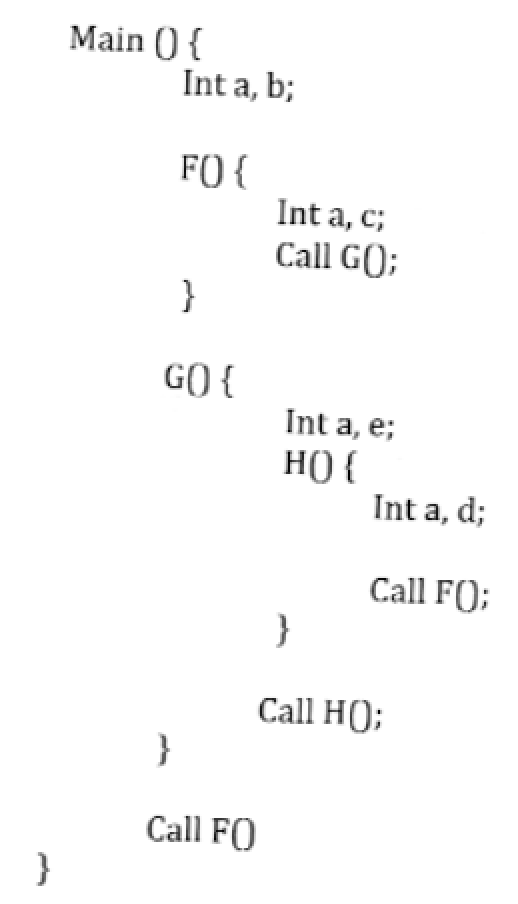 0
3-1
c-d 
1-1
2-1
2-2
Access
Links
Control
Links
0:a
1:b
1
Main
2
0:a
1:c
F
1
0:a
1:e
2
G
0:a
1:d
3
H
Access
  b in H
traverse 
  3-1=2 links
then at 
  offset at of 1
find b
2
0:a
1:c
F
1
GRAMMAR
RELEVANT PRODUCTIONS
CONSTRUCT
if x < y then
	<otherstatements>
elseif a > b then
	<otherstatements>
……
elseif c == d then
	<otherstatements>
else
	<otherstatements>
endif
<S>  if <condt> then <otherstatements> <rest>

<rest>  elseif <condt> then <otherstatements> <rest>
                |  else <otherstatements> endif

<condt>  id relop id
Question: 
   Provide SEMANTIC RULES that 
   generate code and finally place it
   in attribute <S>.code
INTERMEDIATE CODE
if x < y go to L1
      go to L2
L1: <otherstatements>
      go to exitL
L2: If a > b go to L3
      go to L4
L3: <otherstatements>
      go to exitL
L4: if c==d go to L5
      go to L6
L5: <otherstatements>
      go to exitL
L6: <otherstatements>
exitL: …….
CONSTRUCT
if x < y then
	<otherstatements>
elseif a > b then
	<otherstatements>
elseif c == d then
	<otherstatements>
else
	<otherstatements>
endif
……
<S>

if <condt> then <otherstatements> <rest>
id relop id
elseif <condt> then <otherstatements> <rest>
id relop id
elseif <condt> then <otherstatements> <rest>
id relop id
else <otherstatements> endif
<S>

if <condt> then <otherstatements> <rest>
<condt>.falselabel
<condt>.code
<rest>.ifalselabel
<rest>.iexit
<rest>.icode
id relop id
elseif <condt> then <otherstatements> <rest>
<rest>.scode
<S>.code
id relop id
elseif <condt> then <otherstatements> <rest>
id relop id
else <otherstatements> endif
if x < y go to L1
      go to L2
L1: <otherstatements>
      go to exitL
L2: <rest>
L6: <otherstatements>
exitL: …….
L2: If a > b go to L3
      go to L4
L3: <otherstatements>
      go to exitL
L4: <rest>
L4: if c==d go to L5
      go to L6
L5: <otherstatements>
      go to exitL
L6: <rest>
<S>.code = rcbcgcpc
<rest>.scode = rcbcgcpc
<condt>.falselabel = L2
<condt>.code = ….
<rest>.ifalselabel = L2
<rest>.iexit = exitL
<rest>.icode = rc
<rest>.scode = rcbcgcpc
<condt>.falselabel = L4
<condt>.code = ….
<rest>.ifalselabel = L4
<rest>.iexit = exitL
<rest>.icode = rcbc
<condt>.falselabel = L6
<condt>.code = ….
<rest>.ifalselabel = L6
<rest>.iexit = exitL
<rest>.icode = rcbcgc
<rest>.scode = rcbcgcpc
if x < y go to L1
      go to L2
L1: <otherstatements>
      go to exitL
L2: <rest>
L6: <otherstatements>
exitL: …….
L2: If a > b go to L3
      go to L4
L3: <otherstatements>
      go to exitL
L4: <rest>
L4: if c==d go to L5
      go to L6
L5: <otherstatements>
      go to exitL
L6: <rest>
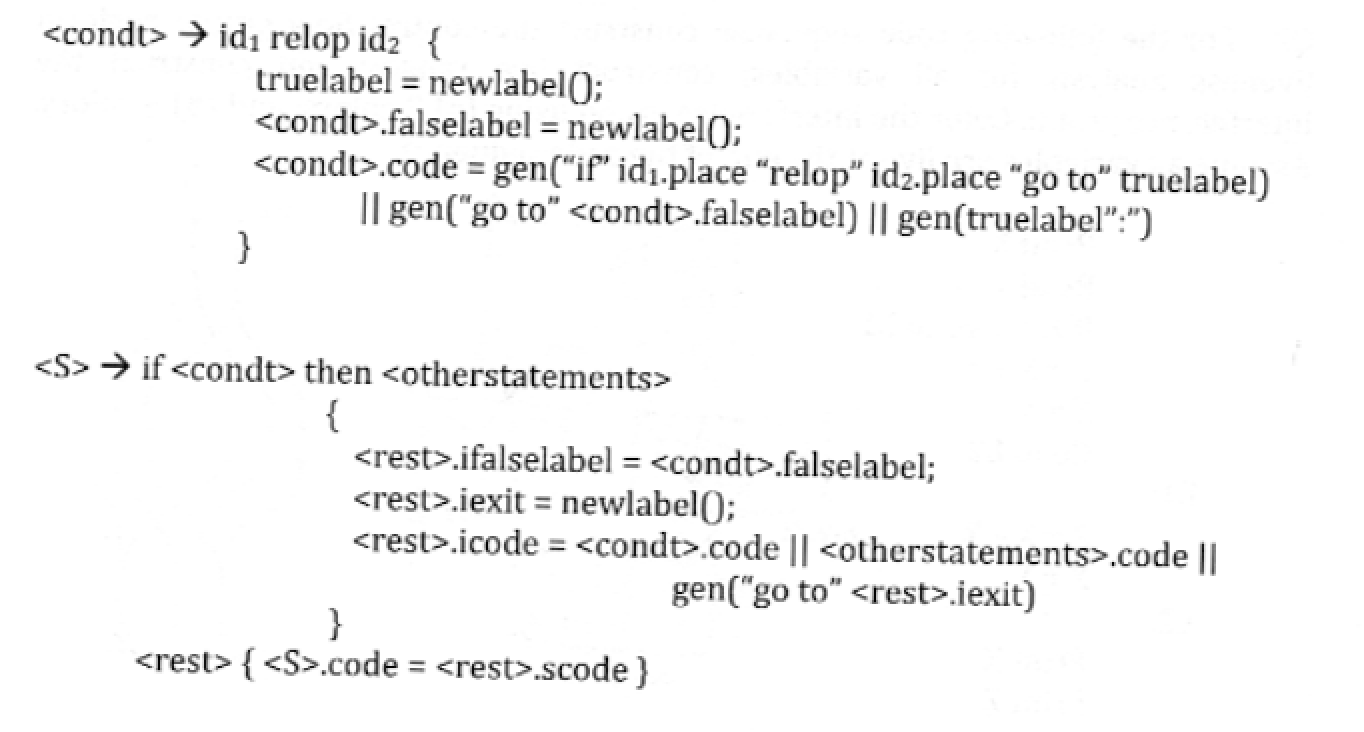 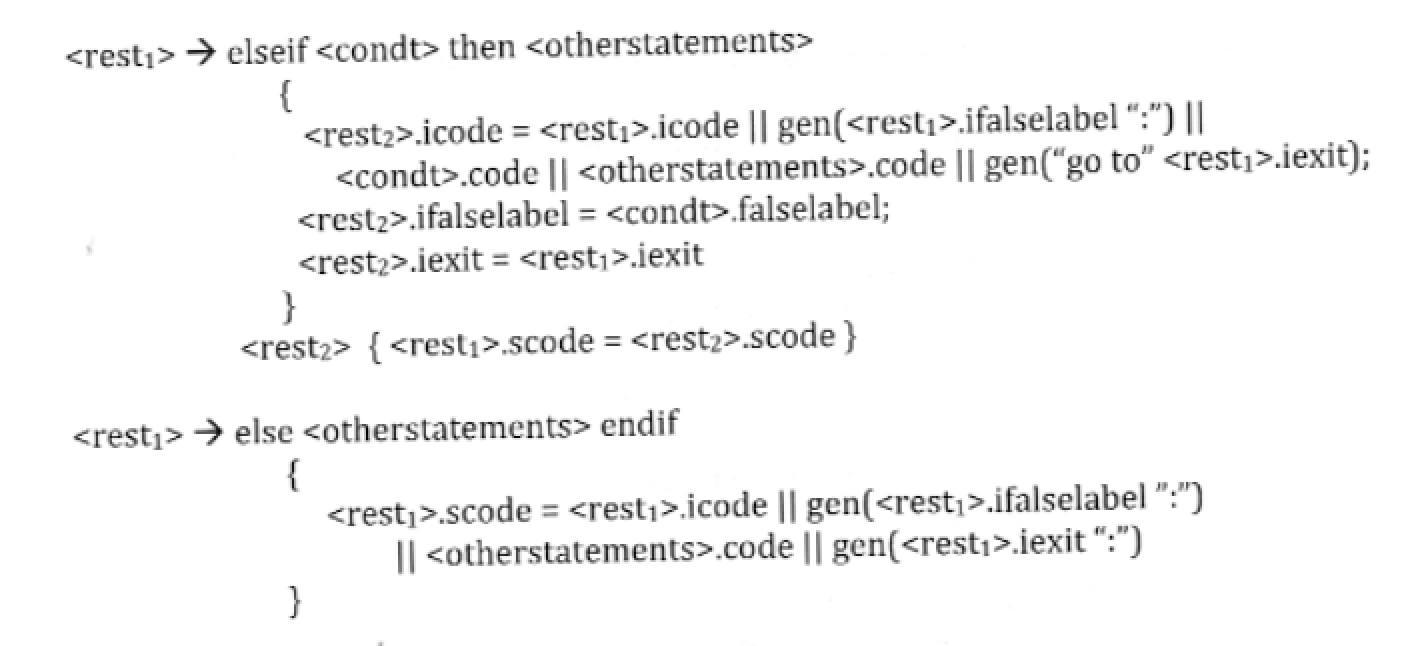